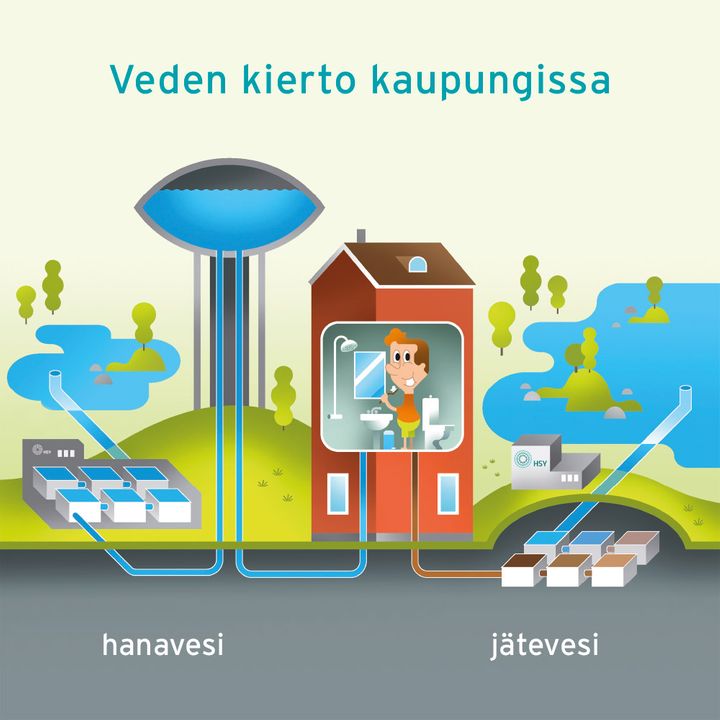 [Speaker Notes: Kuva: Veden kierto kaupungissa (Helsingin seudun ympäristöpalvelut)]
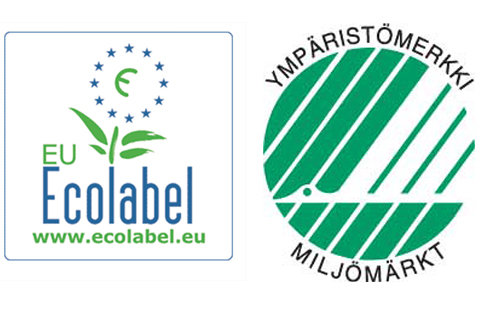 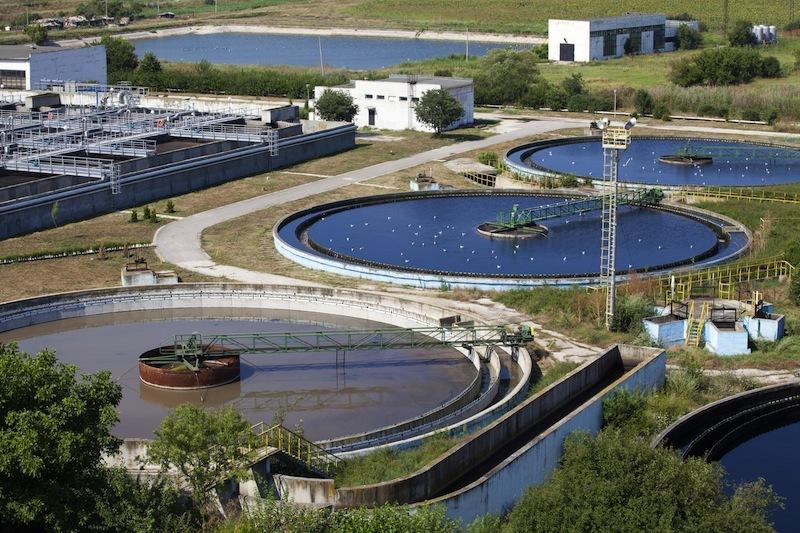 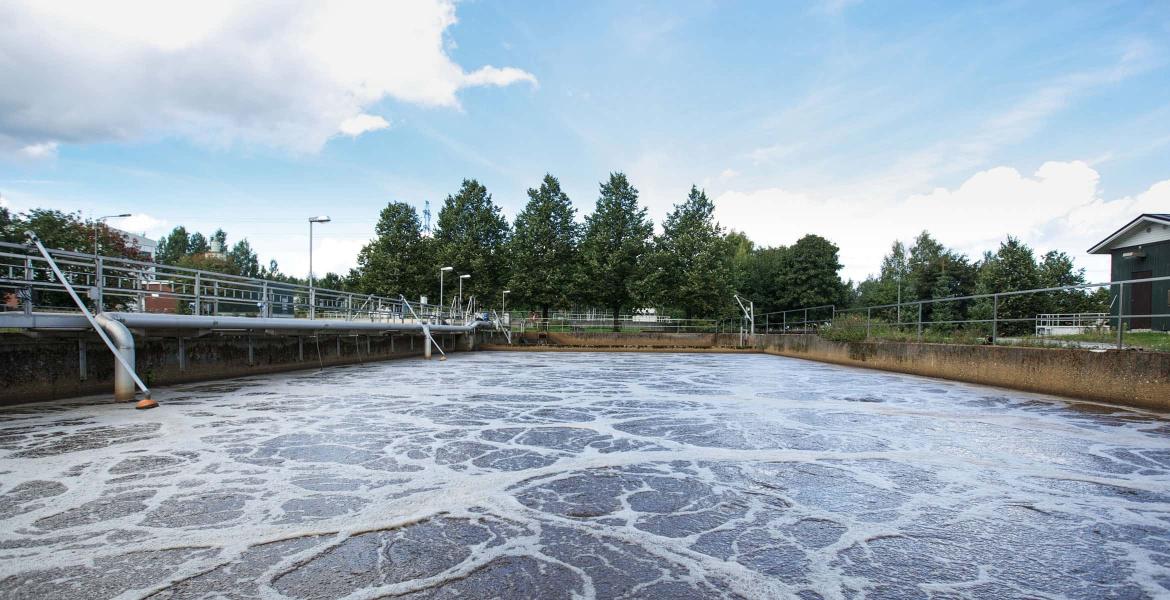 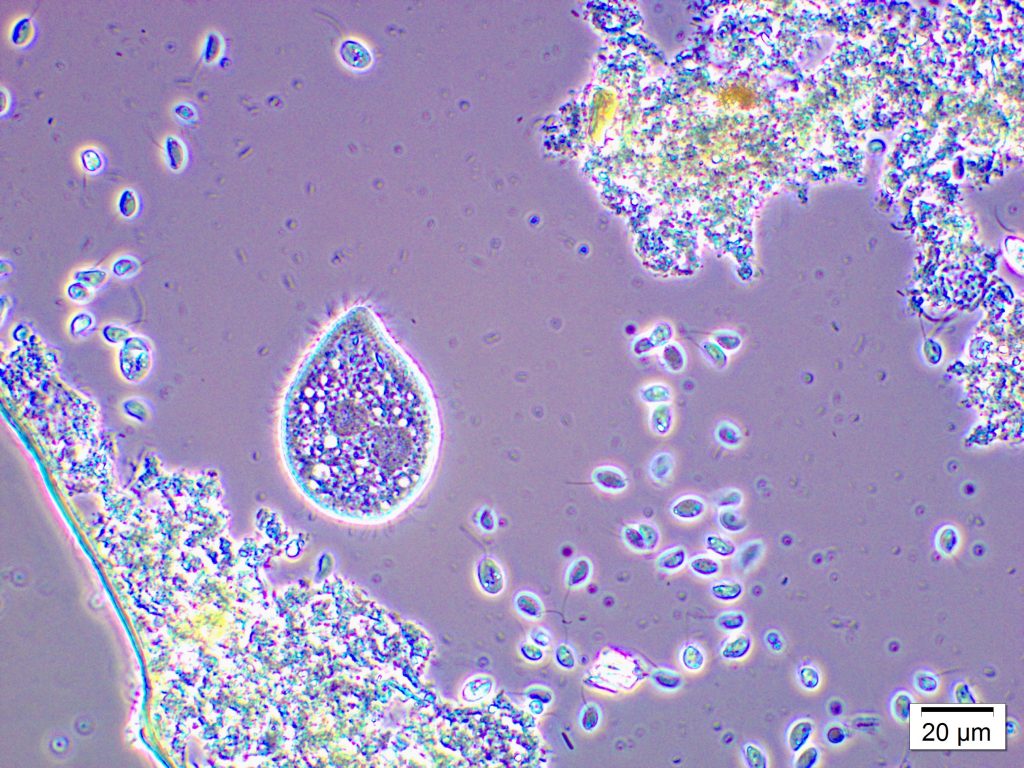 [Speaker Notes: Ripsieläin ja siimaeläimiä aktiivilietteessä, 400x suurennos (Taru Manninen 2019)]
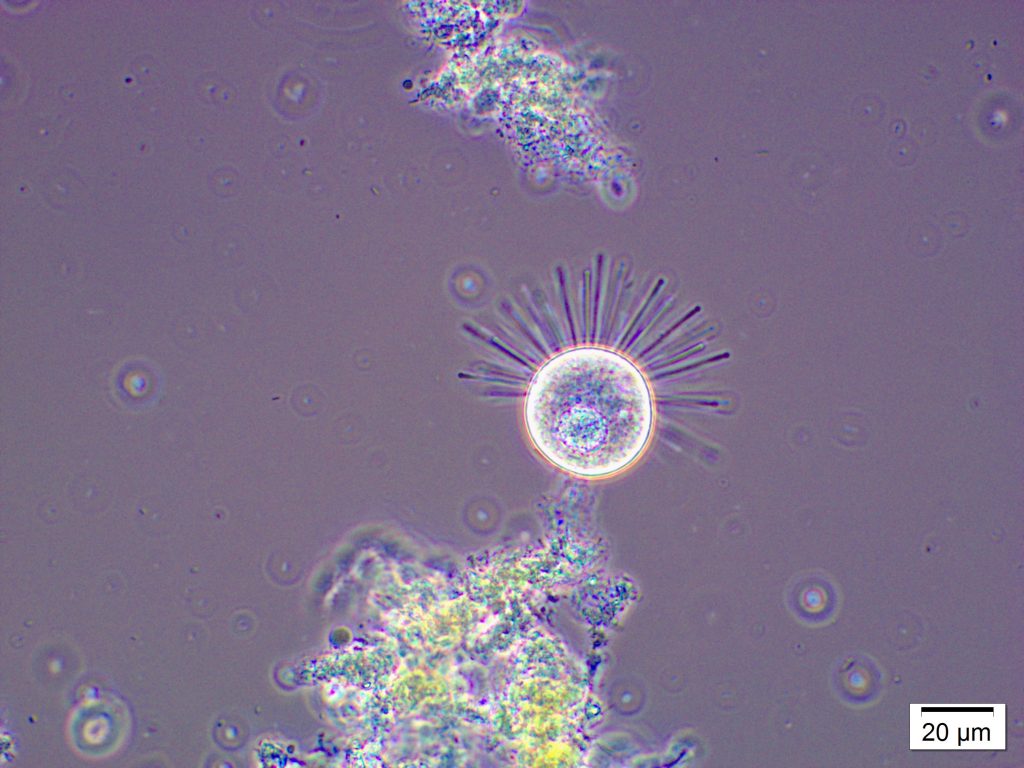 [Speaker Notes: Suctoria eli imukka aktiivilietteessä, 400x suurennos (Taru Manninen 2019)]
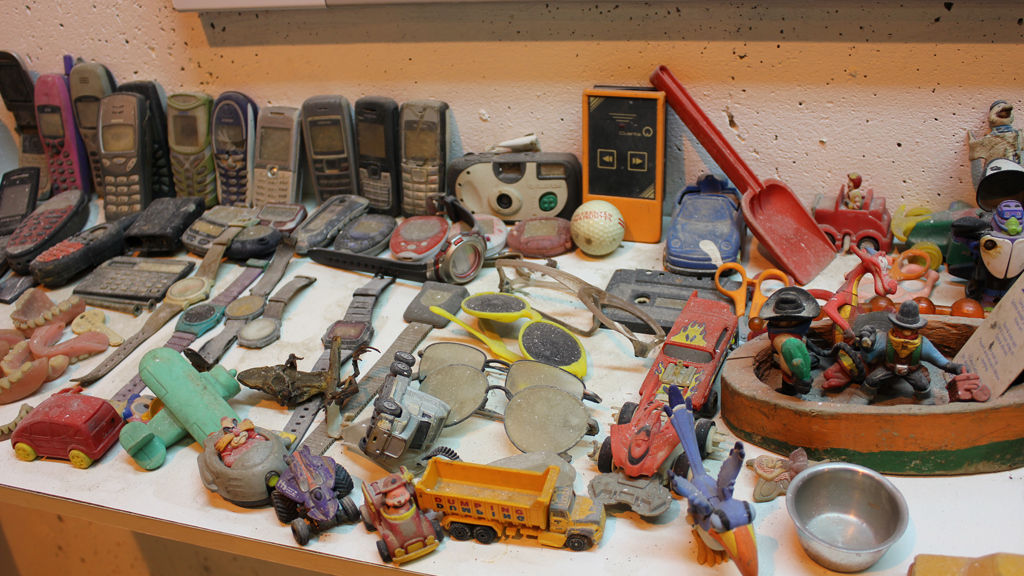 [Speaker Notes: Kuva: https://www.mtvuutiset.fi/artikkeli/ei-vain-sita-itseaan-katso-millaisia-esineita-viemarista-on-loytynyt/3365866]
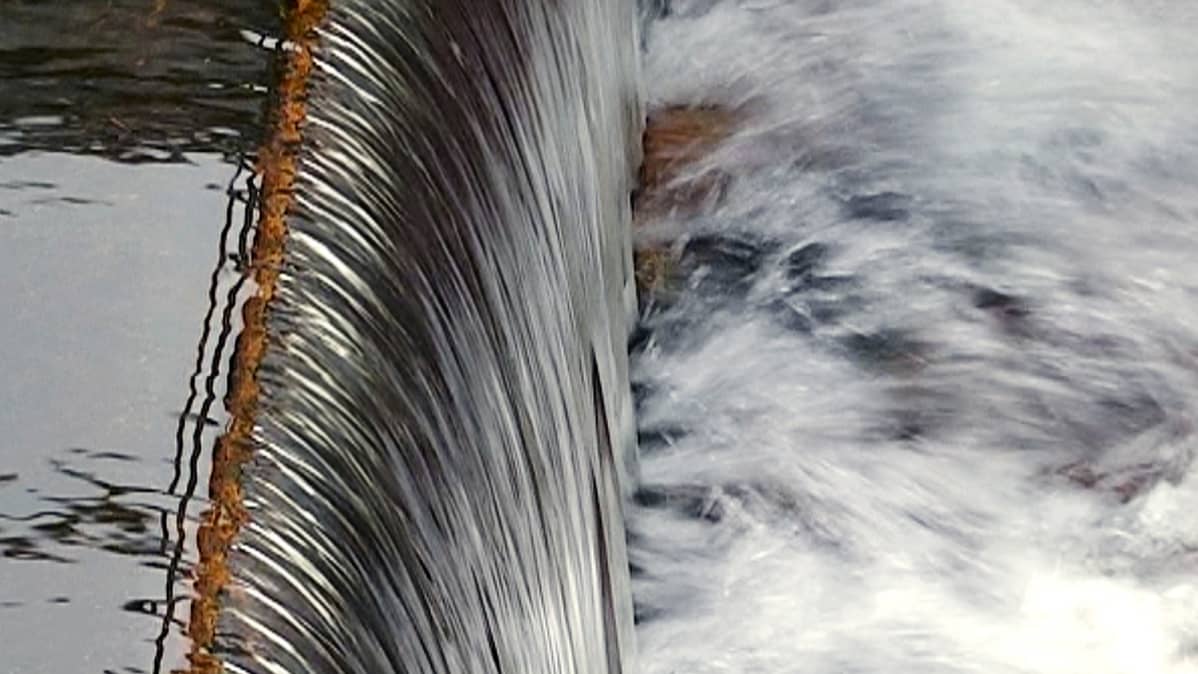